DSC Delivery Sub-Group
Monday 24th March 2025
1b. Previous DSG Meeting Minutes and Action Updates
The DSG Actions Log will be published on the DSG pages of Xoserve.com
2. Changes in Change Development
2a. Change Proposal – For Initial Overview of the Change
2a. Change Proposal – For Initial Overview of the Change
2a.i. XRN 5892 Ring-fenced DSC Budget to support Allocation of Unidentified Gas Value-Add Activities
XRN5892  Ring-fenced DSC Budget to support Allocation of Unidentified Gas Value-Add Activities
2b. Change Proposal Initial View Representations
2b. Change Proposal Initial View Representations
None for this meeting.
2c. Undergoing Solution Options Impact Assessment Review
2c. Undergoing Solution Options Impact Assessment Review
2c.i. XRN 5808 Providing Notification to DNs and IGTs for Capacity and Nomination Referrals Awaiting Action
XRN5808 – Providing Notification to DNs/ IGTs for Referrals Awaiting Action
High Level Solution Options
XRN5808 - Change Summary
Requests by Shippers are referred through the UK Link Portal for Distribution Network Operators (DNOs)/ Independent Gas Transporters (IGTs) to action. Currently there is no notification (e.g. email) sent to the DNO to inform them that there is a Referral within the UK Link Portal that is awaiting assessment and action. IGTs currently receive the IGR file which details new referrals only.

The UK-Link Portal is not checked daily and as a result, DNO/IGT referrals are only known when a DNO/IGT either: 
ad-hoc reviews the portal
is chased for a response (usually by email outside of the portal)
The IGR file is sent to IGTs only. (Nomination, Capacity & Priority consumer only)

The creation of a specific notification to the DNO/IGT will reduce the potential of undue delay in responding to Shippers and their customers when a referral decision is required.

New Referrals will be sent on one occasion in the report sent following referral submission. 
Referrals approaching their SLA will be sent 3 days prior to their SLA on one occasion in the report following referral submission.
XRN5808 - Change Summary
The Referral Status – NW(New) will be considered for any new referrals sent out and Referral Status of PR(In Progress) and IN(In-Use) will be considered for any Chaser Notifications to be sent out.

Requests referred to multiple parties such as for an IGT site or Nested CSEP sites, the report will be sent out to all approval parties where action is pending.

Selection criterion to be configurable – SLA timeline, Referral types, LDZ etc.

Performance testing is not required for Option 1 as the referral request volume
       totalled 227 in 2024.
Customer Requirements
Customer Requirements
Solution Overview
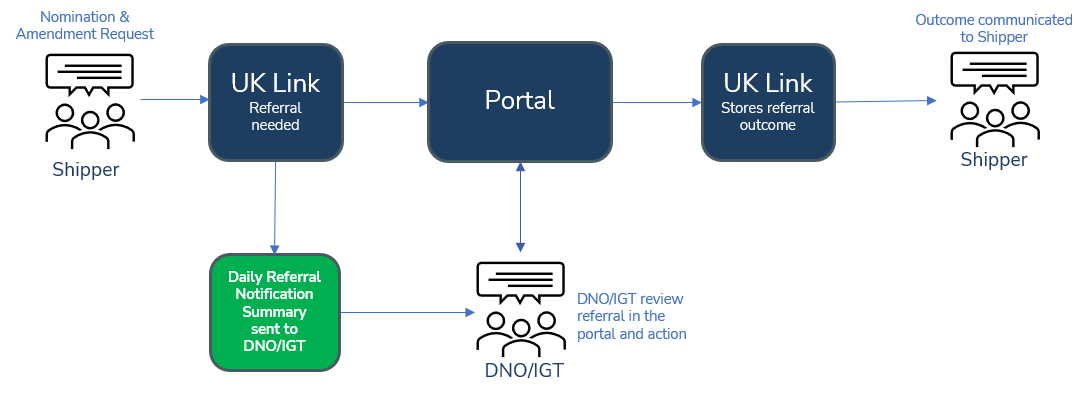 Key
As-is steps
New step
Solution Option 1 Overview
A new daily report to provide a view of all the pending referral requests to the DNOs and IGTs. This could be split by referral types or LDZs if required.

The report is sent via email as an attachment and be split into tabs based on Referral types: 











The Notification Summary will only be sent if there are any new referrals created post the
        last job run or any pending referrals which require a chaser notification nearing the SLA timeline. 

Distribution lists will be updated by raising a service request via SAP.
Solution Option 2 Overview
Allocate resources to manually log into the UK Link Portal each day, collate and inform relevant parties of outstanding referrals.

This option would maintain security of the data in the portal.

Ongoing Service costs absorbed into BAU. If existing volumes were to increase, we would need to revisit.
Option Comparison
Assumptions, Dependencies and Risks
3. Changes in Detailed Design
3a. Design Considerations
None for this meeting.
3b. Requirements Clarification
None for this meeting.
4. Release/Project Updates
4. Release/Project Updates
4a. XRN5818 – February 25 Major Release

4b. XRN5888 – Minor Release 14

4c. March 2025 DDP Update
4a. XRN 5818 – February 25 Major Release
XRN 5818 – February 25 Major Release- Status Update
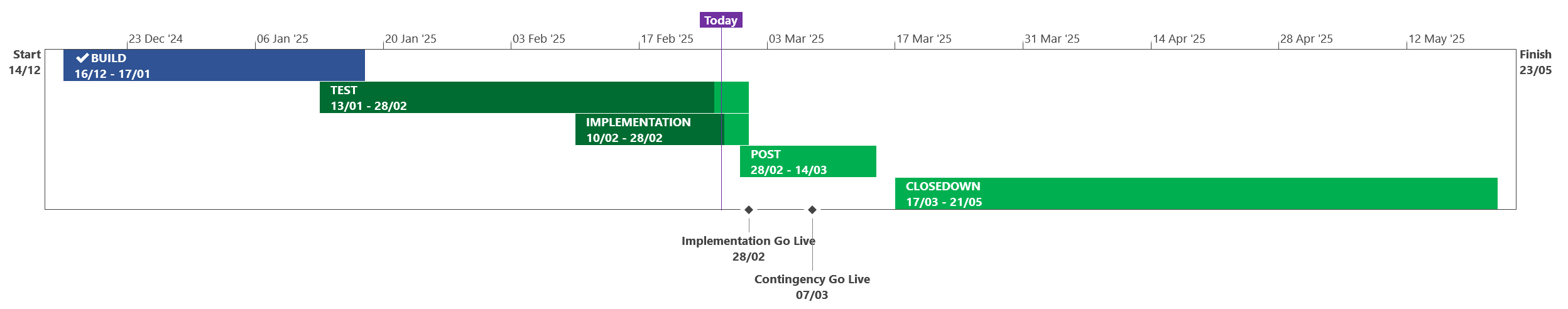 Complete
On Track
At Risk
Overdue
Slide updated on 26th February 2025
4b. XRN 5888 – Minor Release 14
XRN 5888 – Minor Release 14 - Status Update
Slide updated on 25th February 2025
4c. March 2025 DDP Update
Agenda
Release Delivery
Latest focus
DDP Workgroup & Contact information
DDP Assurance Workgroup
For all DDP Releases we would like to request volunteers from the DDP User community to sponsor planned features. 
The objective is to increase engagement in new Release features and help ensure we deliver features that meet the needs of our users.
This would involve:
Contributing and supporting the relevant User Stories that sit behind proposed features, to promote benefits to wider industry
Testing and First Usage assurance of new/updated dashboard features, to confirm satisfaction with the delivered content 
For Release 5 we welcome all users to support first usage by assuring the new delivered features 
For Release 6 onwards we will seek sponsors at the beginning of the process 
Should you be able to support on Release 5 or 6 please contact the team via our operational email box account (ddp@xoserve.co.uk)
DDP Team Contact Details
DDP Issues:
If you have an issue relating to DDP which you require support with, please raise a ticket via ‘help and support’ on xoserve.com here.  This will ensure the issue is dealt with promptly and provides an audit trail
DDP Queries / Development / Shipper Forum:
If you have any queries, ideas or suggestions for future DDP features or questions relating to the DDP Shipper Forum please drop an email to the DDP Operational team via our box account: ddp@xoserve.co.uk
For avoidance of doubt, if you have an issue with DDP, the quickest way for a resolution is to raise a ticket
5. Change Pipeline
2025 Forward View - Change Delivery PlanJanuary 25 – December 2025
Dec-25
Sep-25
Jan-25
March-25
June-25
Minor Release 15
(TBC)
Minor Release 14
XRN5888
Minor Release 16
(TBC)
February 25 – Major Release
XRN5614
June 25 – Major Release
XRN5784, XRN5846
November 25 – Major Release
XRN5702 | XRN5872 | Mod0890
Adhoc Project
XRN5851 – Procurement and Service Activities
XRN5892 – Ring Fenced Budget for AUGE Value Add Services
February 26 - Major Release
Delivery Key
=  Firm Implementation Date – Funding Approved by ChMC and / or Non-Negotiable Industry Implementation Date in place              
              
               =  Indicative / Target Implementation Date – Changes are planned for delivery – Funding and/or Implementation Date not yet approved by ChMC
        
               = Implemented Change / Release
Slide produced 27th February 2025
Change Delivery Plan – January 2025 – December 2025
Change Backlog – ‘In Progress’ Details
Change Backlog – On Hold Details
DSC Change Pack Consultation Plan (2 month view)
May – 25
Mar – 25
April - 25
XRN5810 - Theft of Gas (ToG) DN Calculation Tool
XRN5569 - Contact Data Provision for IGT Customers
XRN5808 - Providing Notification to DNs and IGTs for Capacity and Nomination Referrals Awaiting Action
XRN5872 - Mod0876S Updates to the Annual Quantity (AQ) amendment process
Delivery Key
=  Design Change Pack for Consultation              
             
              =  Solution Option Change Pack for Consultation 

              =  For Information Change Pack
Slide produced 27th February 2025
6. AOB
Annex – For Information
7. DSC Change Management Committee Update
ChMC Wednesday 12th March Meeting
Change Management Committee Update –12.03.25 ChMC Meeting
The Change Management Committee post meeting update can be found here. ​
8. REC Change Update
9. Portfolio Delivery
9. Portfolio Delivery Overview POAP
The POAP is available here.